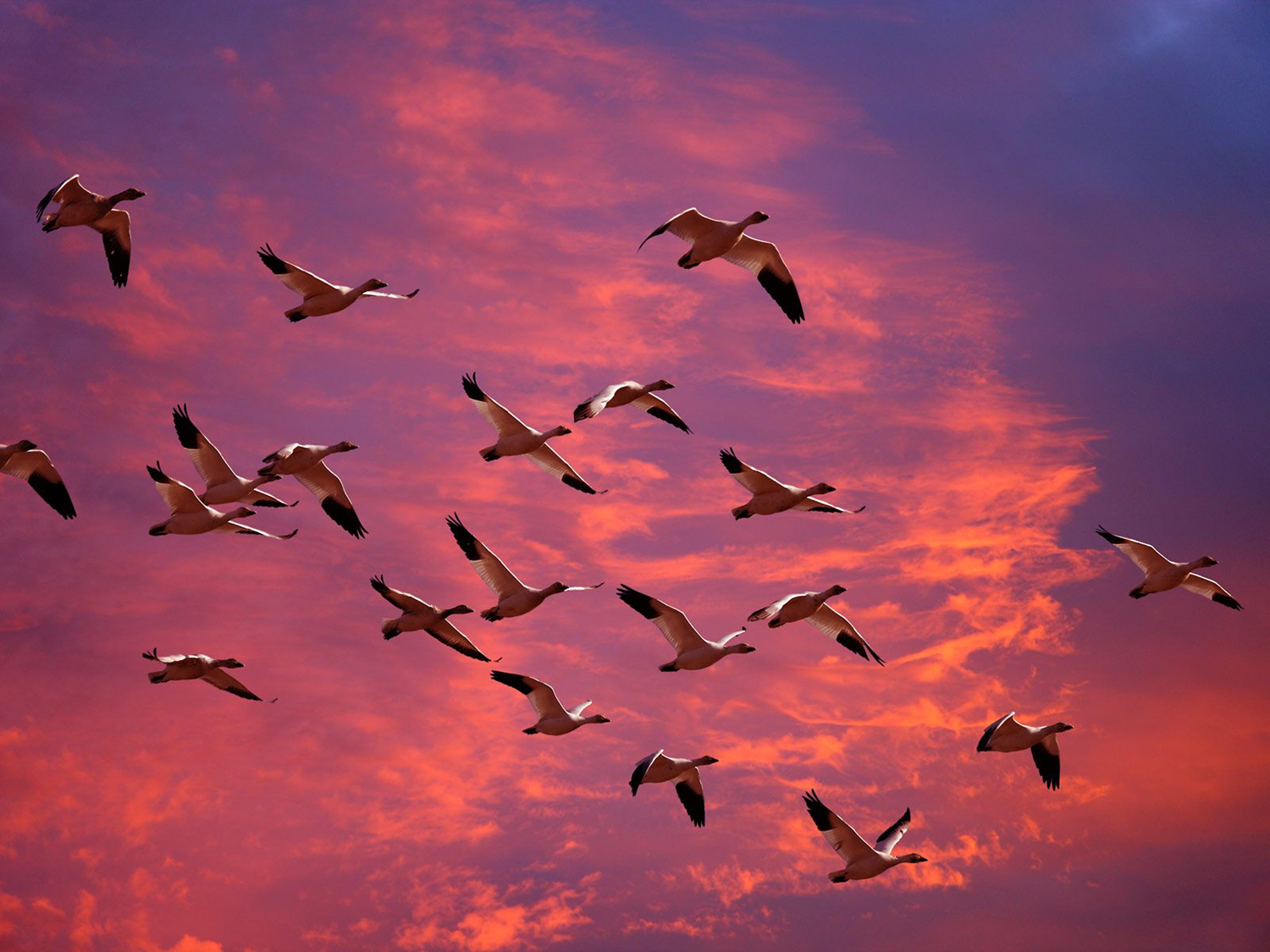 ПЕРЕЛЁТНЫЕ ПТИЦЫ
Подготовила воспитатель МБДОУ № 45 «Солнышко» Щербак С.Б.
Встали птицы на крылоВ небе хмуром загалделиВ край далёкий, где теплоСтаей длинной полетели.– Наступают холода,-Криком птицы сообщают.– Мы летим не навсегда.– Мы вернёмся, обещаем.– До свиданья, край родной:– Улетаем! Улетаем!За небесной пеленойВ небе сером птицы тают. 
(А. М. Измайлов)
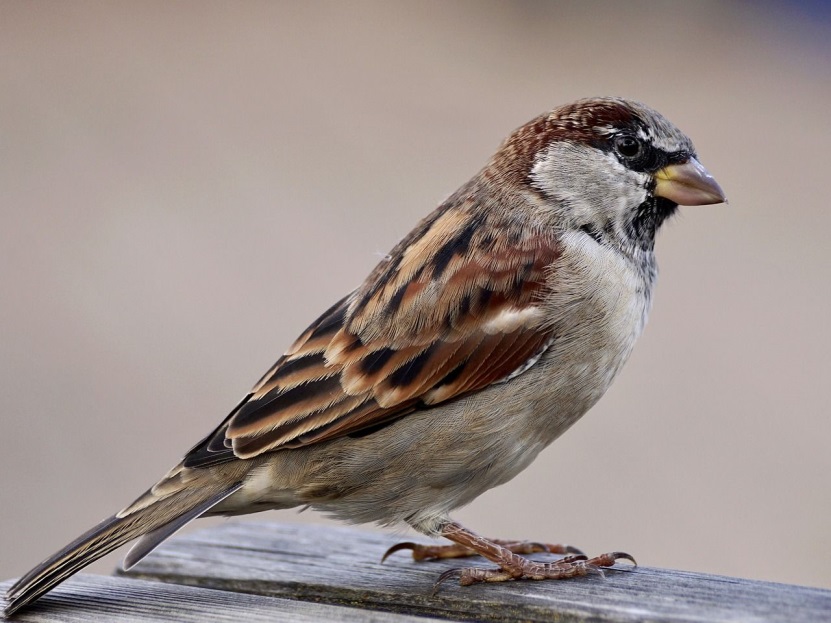 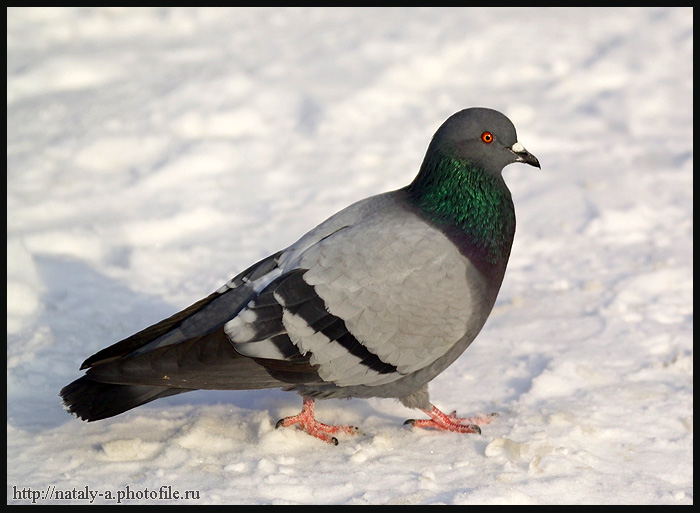 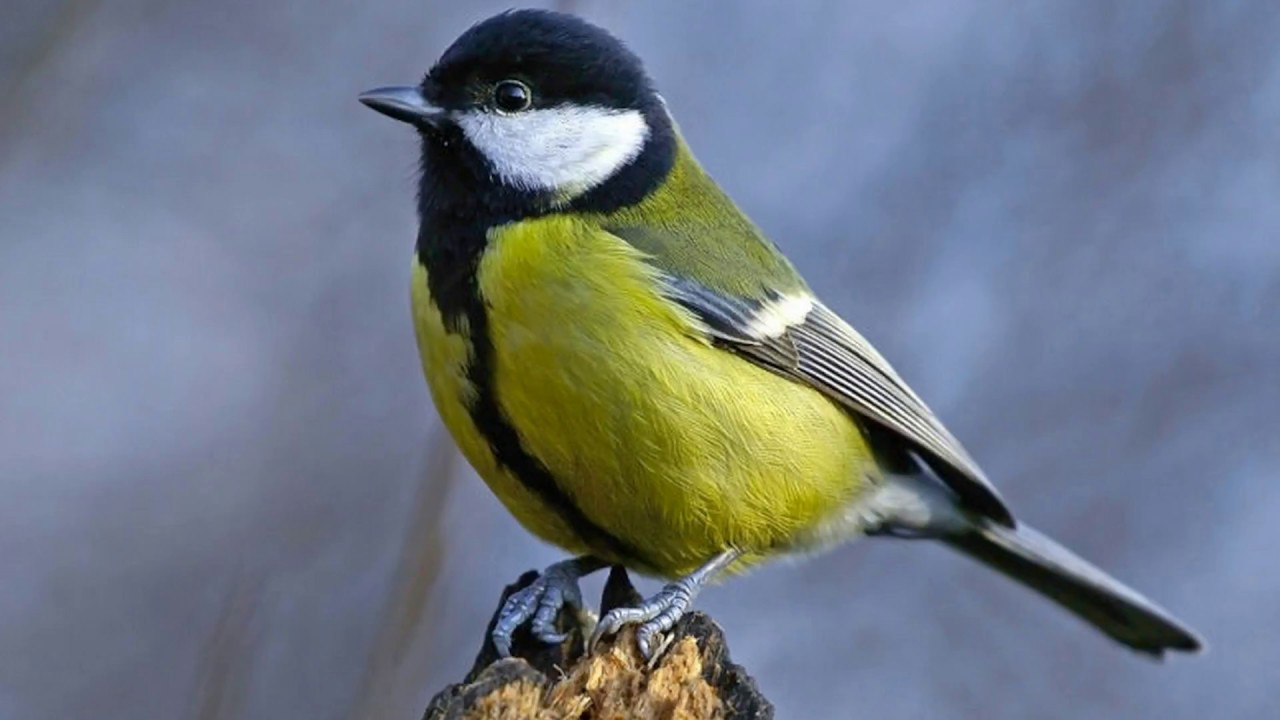 Ласточки и стрижи ловят насекомых на лету
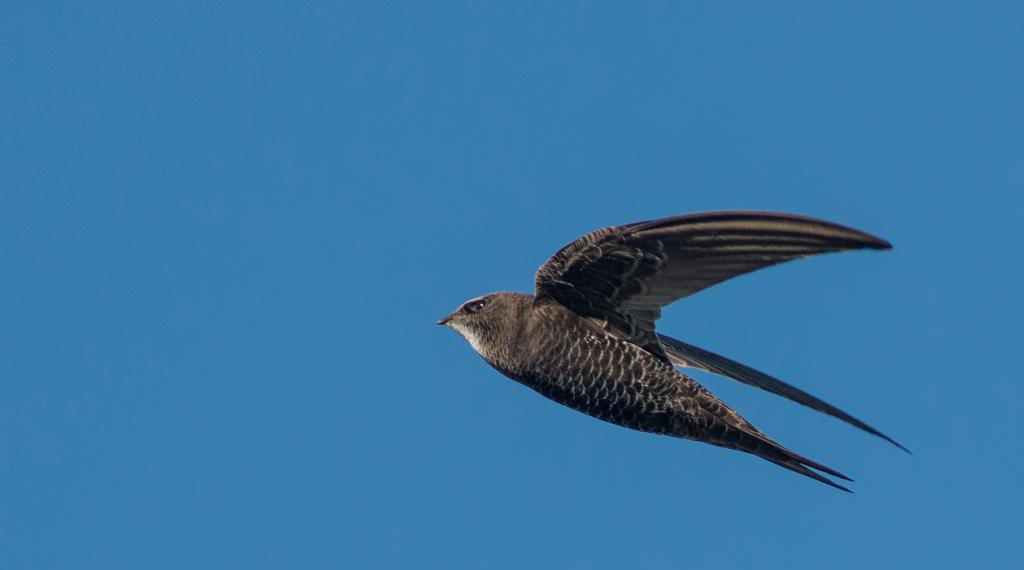 Насекомоядные: скворец и соловей
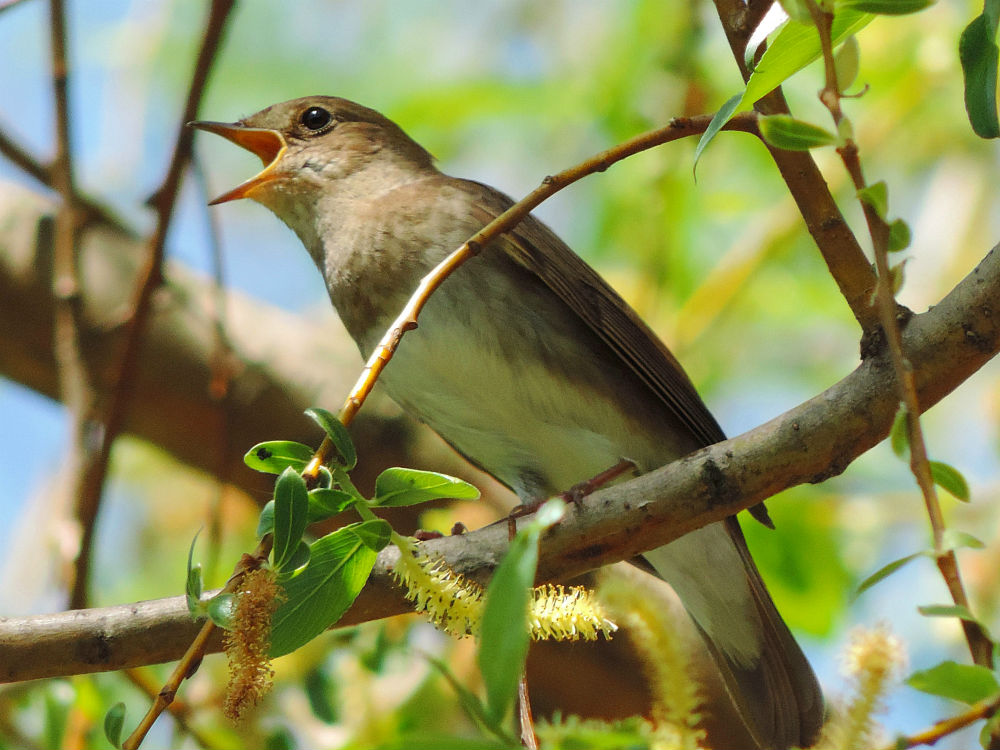 Зерноядные (чиж, зяблик)
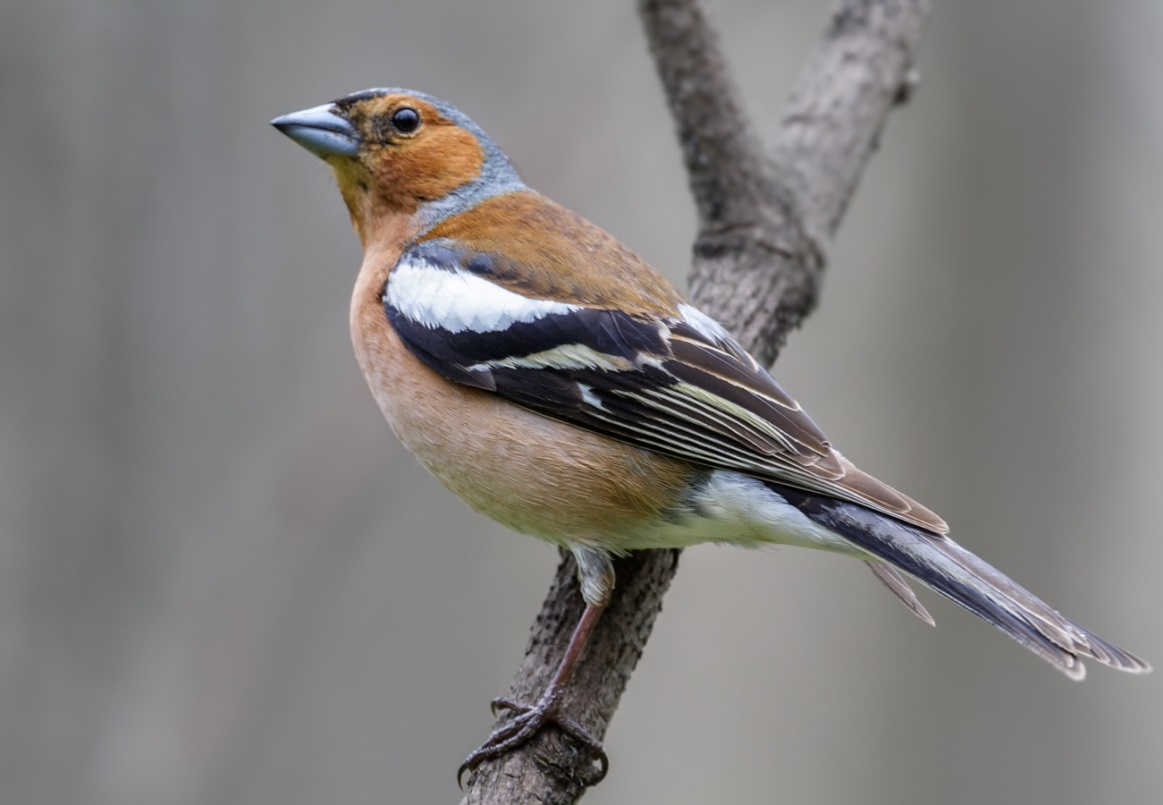 Птичьи клювы
Трясогузка
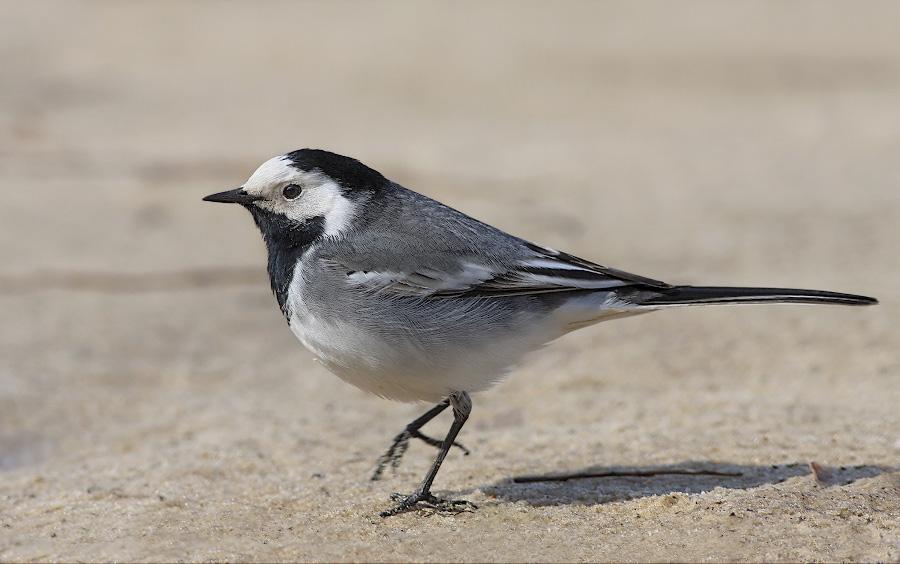 Водоплавающие птицы
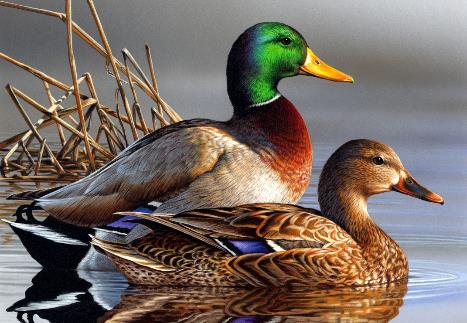 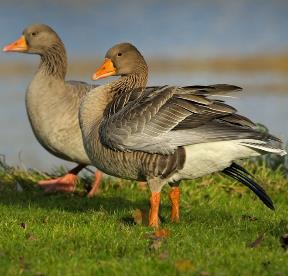 Сравниваем лапки у птиц
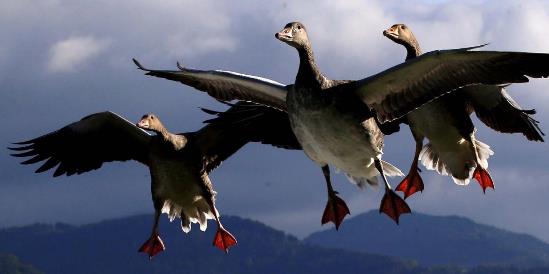 Виды птичьих лап
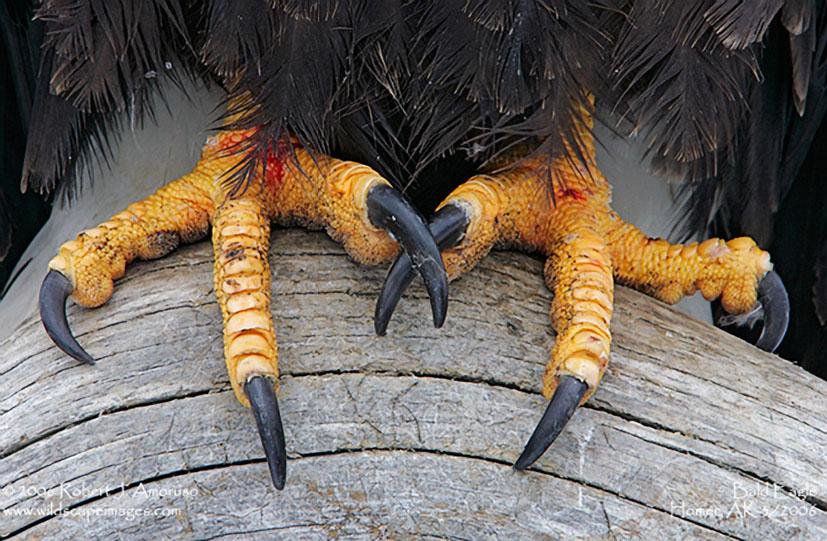 Журавли, гуси , лебеди летят клином
Цапли, аисты летят шеренгой
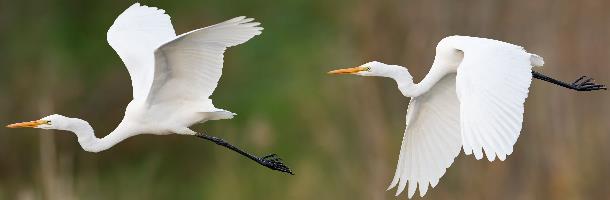 Утки, гаги летят дугой
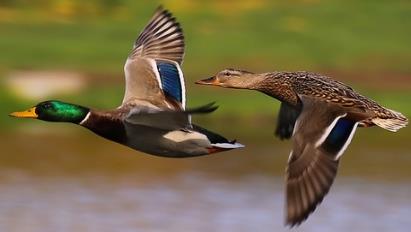 Скворцы, дрозды порядка не признают, летят как попало
Крупные хищные летят в одиночку
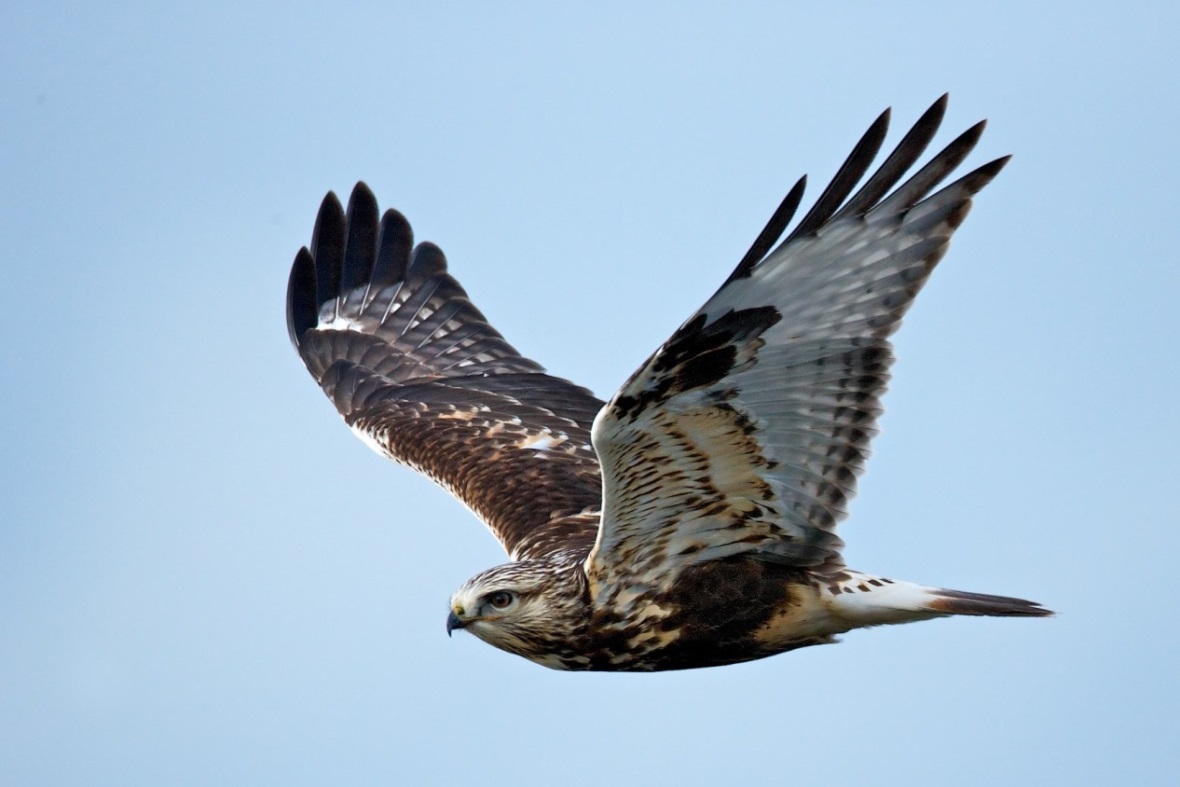